Insert your logo here
This is to certify


is a
Nutrition Champion
By becoming a Nutrition Champion your aim and commitment is to improve nutritional & hydration care through learning from experts and other Nutrition Champions.
www.nutritionandhydrationweek.co.uk
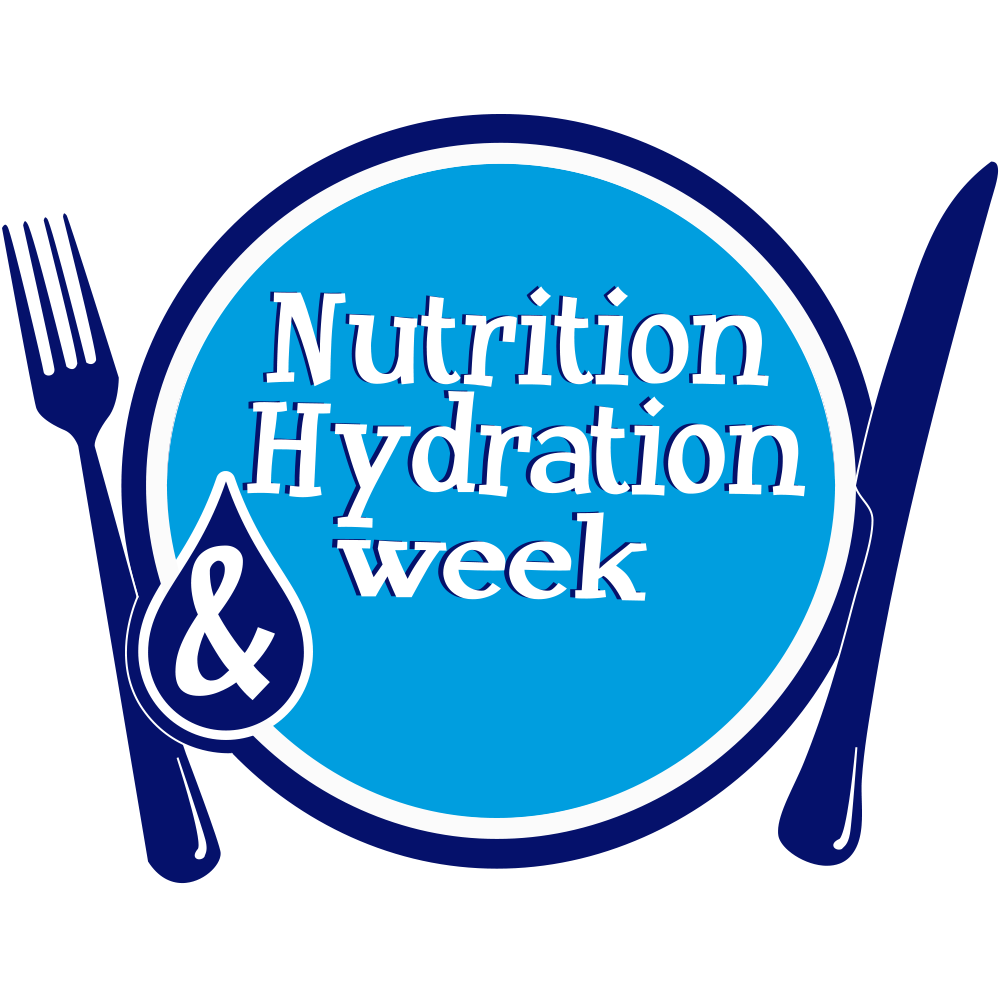 “Making a difference every day”